我所知道的武安宮
及宋江陣
專題報導
黃雨彤
武安宮
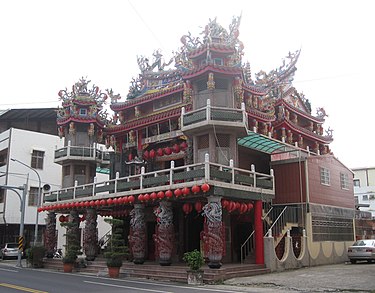 照片來源    維基百科
地理位置
歷史
原稱「大使公廟」
該廟為大目降八保七廟之一
廟前過去曾有大埤，稱作「大使埤」或「月眉埤」 
該廟為大目降八保七廟之一
神明
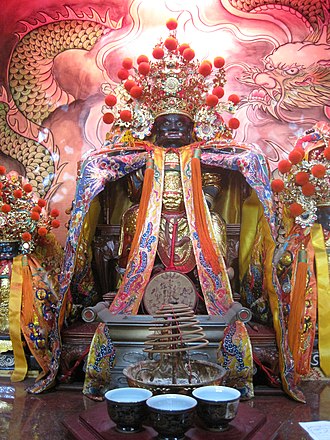 主祀大使爺張巡（武安尊王）
二使爺許遠（文安尊王）
三使爺南霽雲的廟宇。該廟為大目降八保七廟之一
照片來源    維基百科
傳說
1.新化虎頭山上住有虎神
2.武安尊王為了解決百姓困擾，遂與虎神交戰
3.向大目降北極殿玄天上帝借法寶「玄天面」
4.武安尊王忘了規定，笑了出來，導致面具脫不下來
5.武安尊王的樣貌較為兇惡
宋江陣
起源
1.源自《水滸傳》、是少林武學實拳派的一支、來自戚繼光鴛鴦陣
2.源自鄭成功的藤牌兵
3.中國福建漳泉地方自衛武力團練及清末臺南府城義民旗
兵器
頭旗. 雙斧. 斬馬 ; 大刀. 耙. 三叉 ; 板尖. 躂仔（躂刀）. 刨仔（割馬腳用） ; 官刀. 雨傘. 短棍（齊眉） ; 長槌. 鐵尺. 雙鐧.